Тест «Природа России»
Подготовила:
Анисимова И.В.
воспитатель ГБОУ СОШ №14
 СПДС №18 «Радуга»
1. На гербе Самарской области изображён …?
Дикий козёл
Медведь 
Тигр
Лось
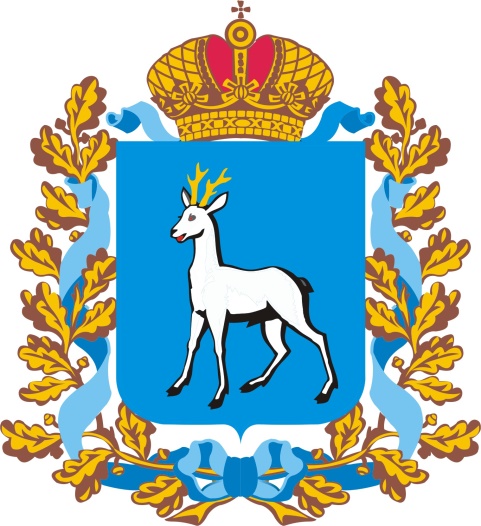 2. В какой полосе растёт карликовая берёза?
Лесостепь
Тайга
Тундра
Степь
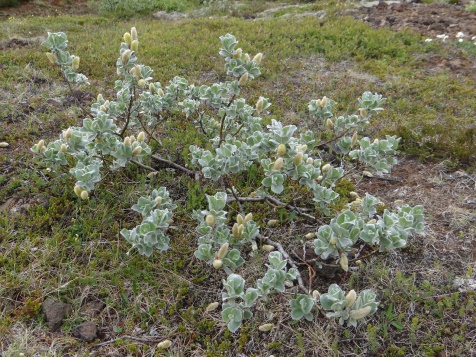 3. Не встречается в лиственных лесах России …
Бурый медведь
 Куница 
Ласка
Лиса
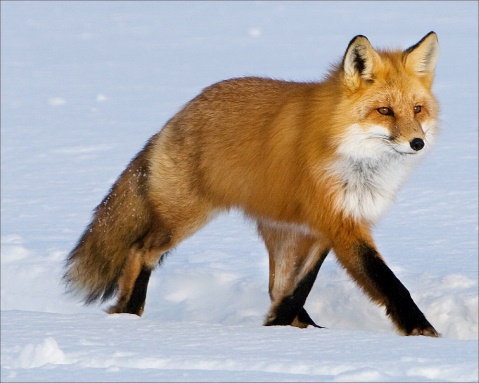 4. Не является исчезающим видом…
Лошадь Пржевальского 
Кавказский горный козёл
Морж атлантический
Гренландский тюлень
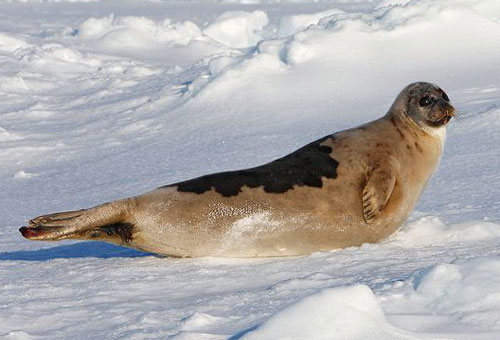 5. Какое растение невозможно встретить в степи?
Тюльпан
Клён
Шалфей
Вишня
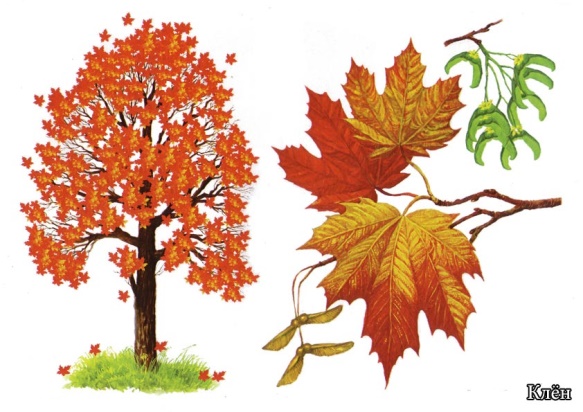 6. Какое животное встречается только в России?
Выхухоль 
Тигр
Карибу
Песец
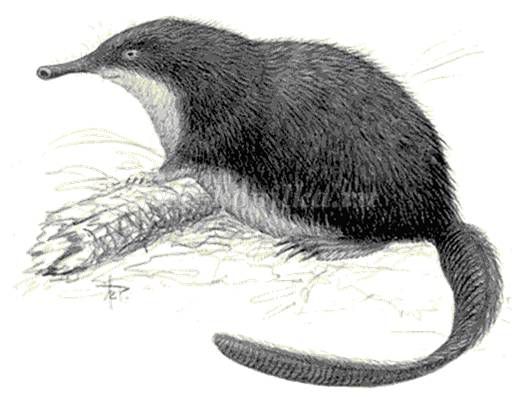 7. Самая длинная река России – это …
Волга
Амур
Лена
 Обь
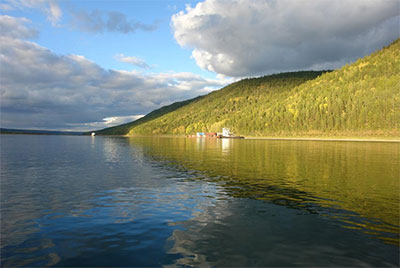 8. Самая длинная горная система России – это …
Уральские горы
Эльбрус
Верхоянский хребет
Ключевская Сопка
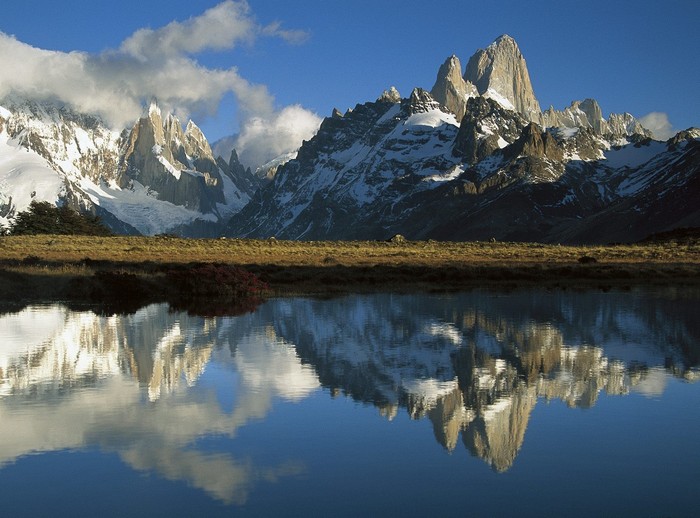 9. Самое большое озеро России – это …
Байкал
Каспийское море
Ладожское озеро
Онежское озеро
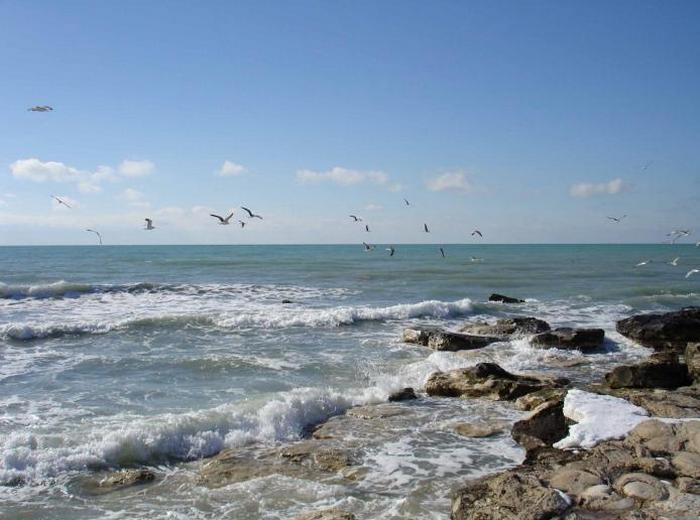 10. Какой океан не омывает берега России?
Тихий океан
Атлантический океан
 Индийский океан
Северный – Ледовитый океан
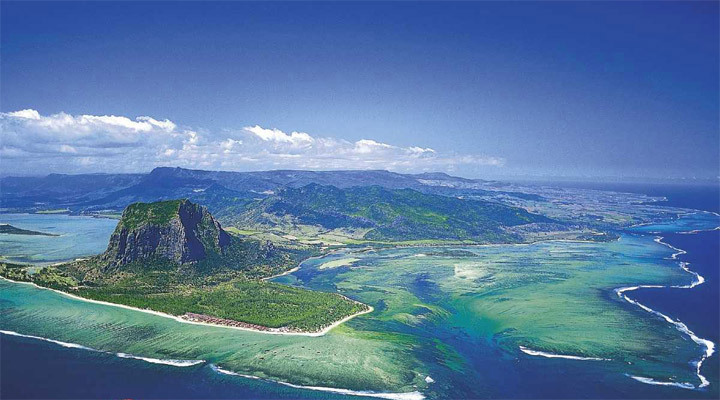